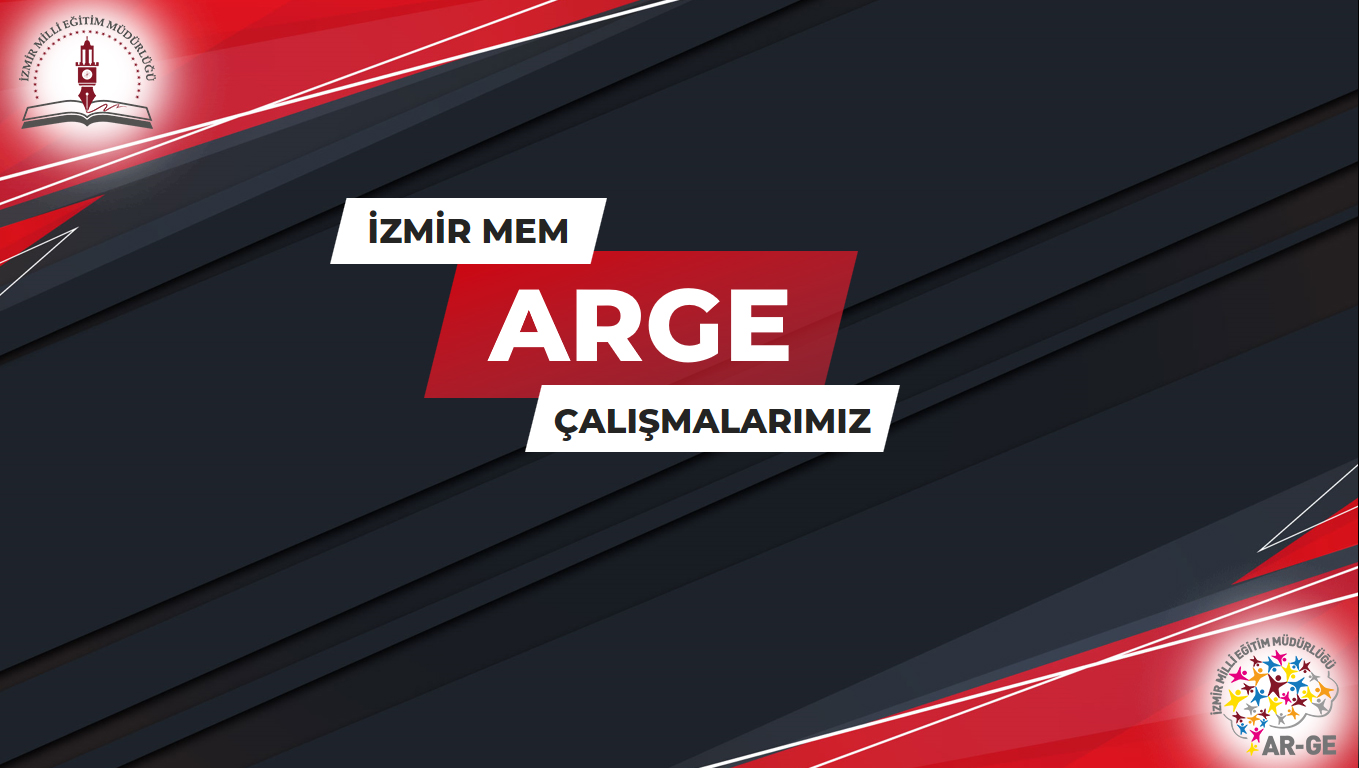 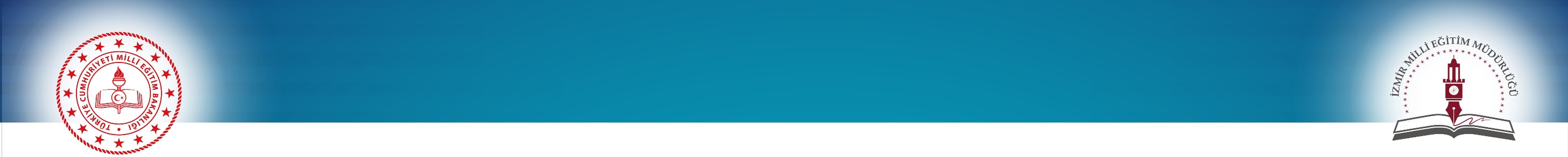 OKULLAR İÇİN ERASMUS + FIRSATLARI
[Speaker Notes: Gh]
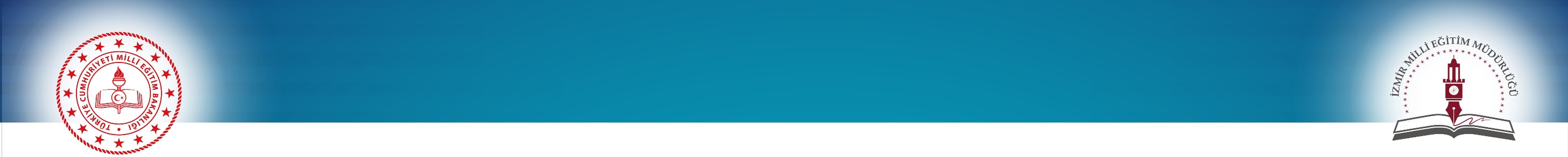 KA 122
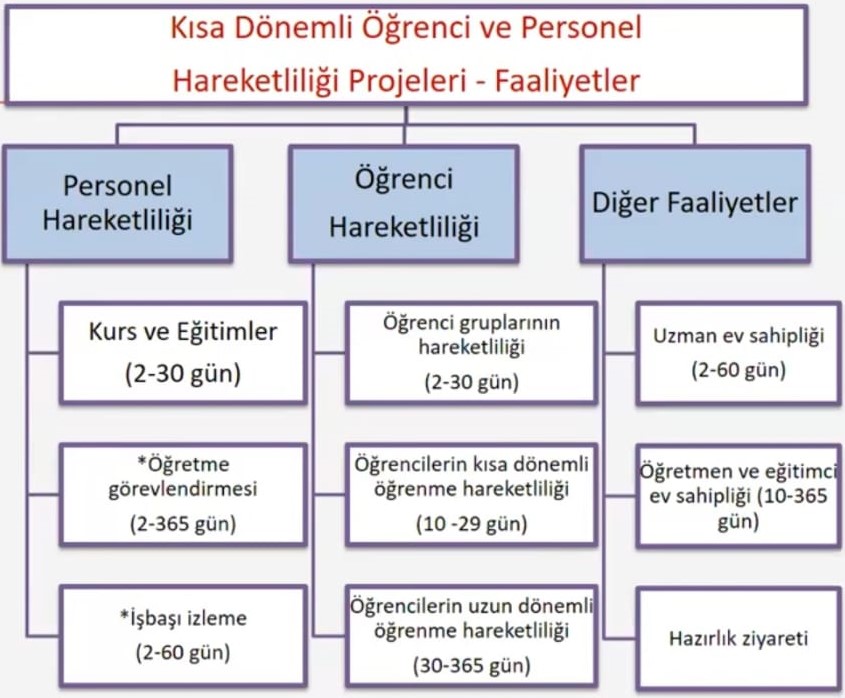 [Speaker Notes: Gh]
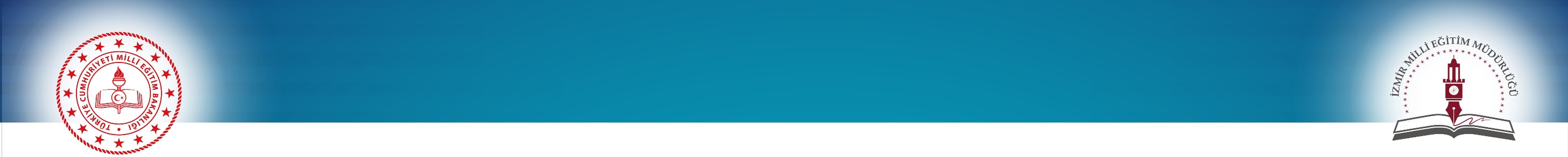 OKUL EĞİTİMİAKREDİTASYON BAŞVURU DURUMU
[Speaker Notes: Gh]
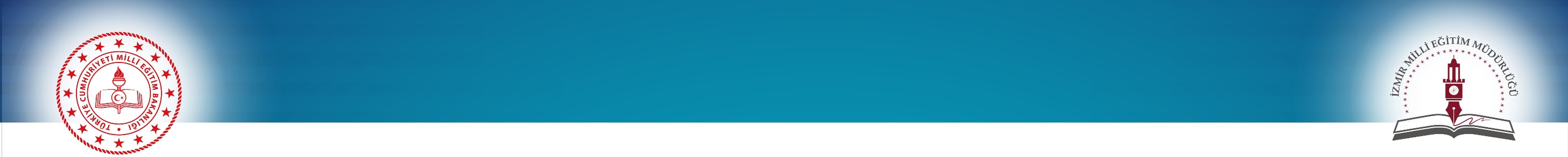 Erasmus+
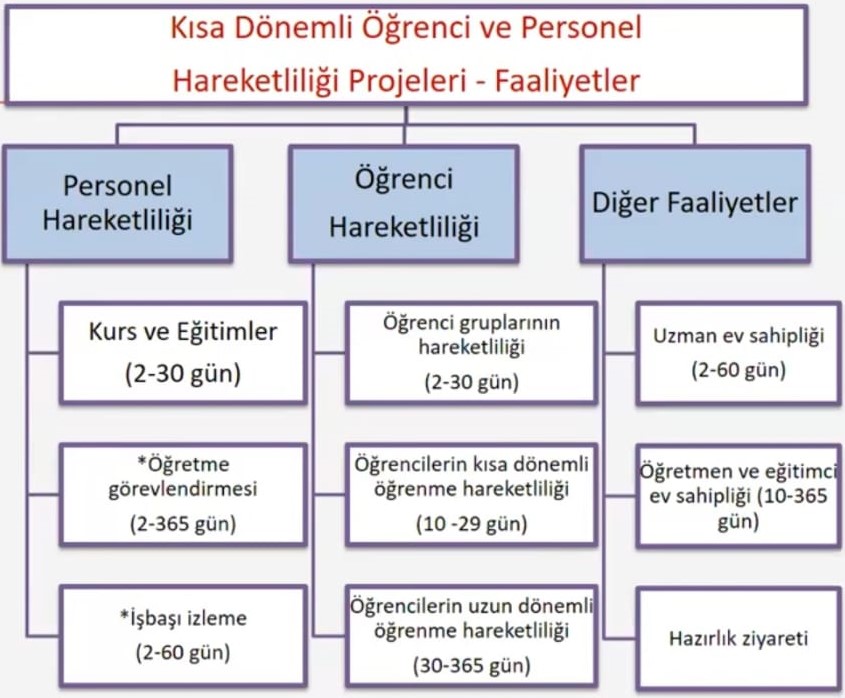 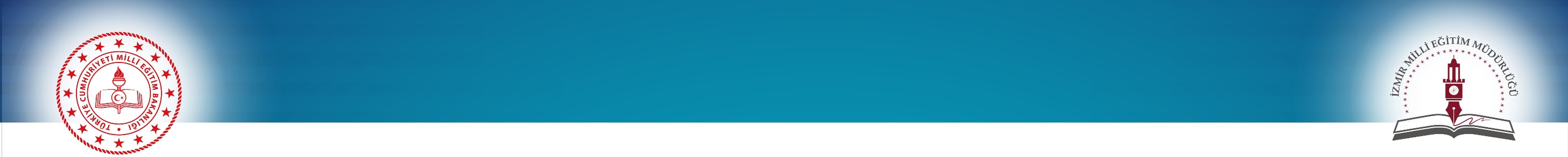 Erasmus+
Genel Hedefler: Yaşam boyu öğrenme yoluyla, Avrupa'da ve ötesinde eğitim, öğretim, gençlik ve sporda alanlarında insanların eğitimsel, mesleki ve kişisel gelişimini desteklemek ve böylece sürdürülebilir büyümeye, kaliteli işlere ve sosyal uyuma katkıda bulunmak. Yeniliği teşvik etmek ve Avrupa kimliğini ve aktif vatandaşlığı güçlendirmek.
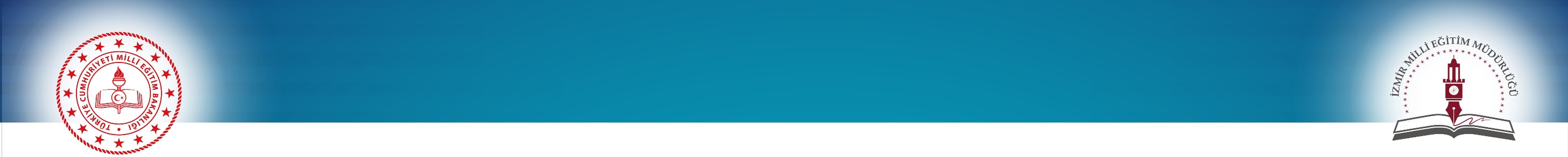 2021-2027 Erasmus+ Temel Öncelikleri
Kapsayıcı Erasmus+: Farklı kültürel, sosyal ve ekonomik geçmişe sahip kişiler ile kırsal ve uzak bölgelerde yaşayan insanlar dahil olmak üzere daha az fırsata sahip  katılımcılara ve kuruluşlara gelişmiş fırsatlar sağlıyor. Yararlanıcıların projelerini ve etkinliklerini kapsayıcı bir yaklaşımla ve çeşitli katılımcıların erişebileceği şekilde tasarlamaları gerekiyor.
 
Dijital Erasmus+:  COVID-19 krizi, Avrupa'nın ihtiyaç duyduğu dijital dönüşüm için dijital eğitimin önemine ışık tuttu. Pandemi, eğitim ve öğretim sistemlerinin dijital geçişini hızlandırma ihtiyacı doğdu. ‘’Erasmus+, Dijital Eğitim Eylem Planı 2021-2027’’ doğrultusunda  kuruluşların ve bireylerin dijital becerilerin geliştirilmesini destekleyecek, dijital eğitim ekosistemi geliştirecek projelere öncelik verecektir.
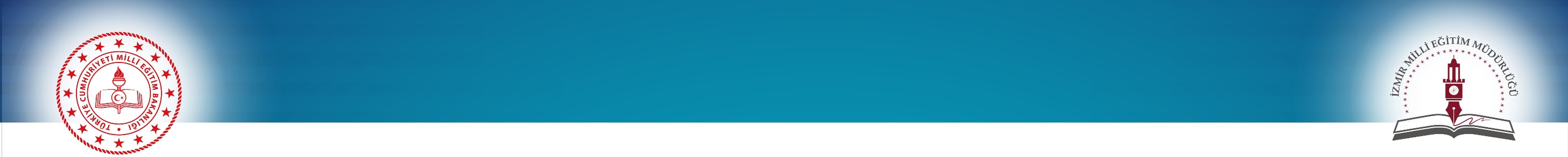 2021-2027 Erasmus+ Temel Öncelikleri
Yeşil Erasmus+: Çevre sorunları konusunda farkındalık yaratan projelere yatırım yapacak ve iklim krizinin hafifletilmesiyle ilgili çalışmaları kapsayacak. Erasmus+ hareketliliklerinin her aşamasında çevreye duyarlı, sürdürülebilirliği esas alan uygulamalara önem verilecek. Proje faaliyetleri kişilere sürdürülebilir toplumlar, yaşam tarzları ve ekonomiler yaratmak için gerekli anlayış ve becerileri edindirmeyi amaçlıyor
‘Avrupa Yeşil Anlaşması’ doğrultusunda, program;
-Katılımcılara kaynakları koruma, enerji tüketimini azaltma gibi yenilikçi etkinlikler sunan,
-Yeşil sektörel becerileri geliştirmeyi ve çevresel olarak sürdürülebilir sektörleri hedefleyen,
-Atık ve karbon ayak izi emisyonlarını telafi etme etkinliklerine yer veren,
-Sera gazı emisyonu olmayan hareketliliklere ağırlık veren projelere öncelik vermektedir.
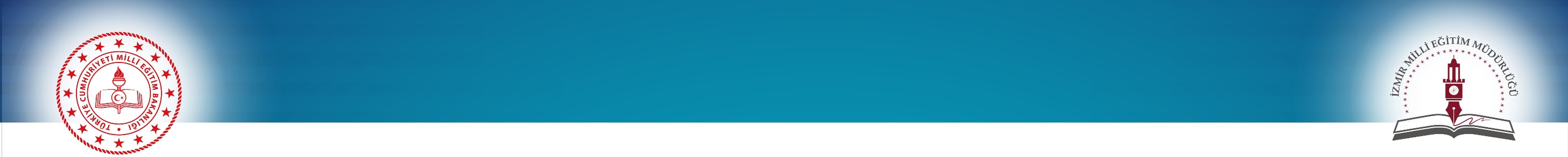 Okul Eğtimine Özgü Hedefler
Okulların sınır ötesi değişim ve işbirliğine girme kapasitelerini artırıp, yüksek kalitede hareketlilik projeleri yürütülmesi,



Öğrenme hareketliliğini okul eğitimindeki herhangi bir öğrenci için gerçekçi bir olasılık haline getirilmesi,



Öğrenci ve personelin yurt dışındaki hareketlilik dönemlerindeki öğrenme çıktılarının tanınmasının teşvik edilmesi yoluyla Avrupa Alanının yaratılmasına katkıda bulunmak.
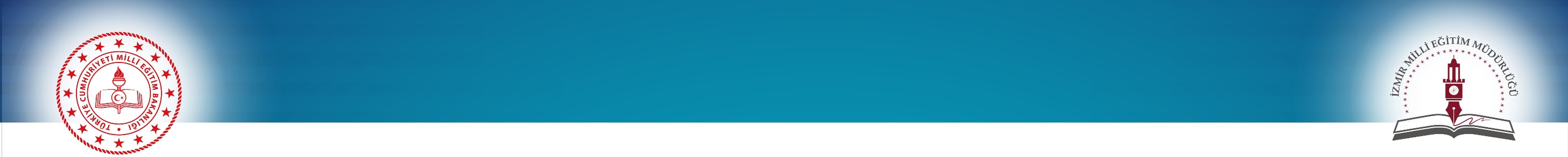 BEKLENEN ÇIKTILAR
Ana Eylem 1 kapsamında desteklenen hareketlilik faaliyetlerinin aşağıdaki çıktıları üretmesi beklenmektedir:

Daha iyi öğrenme performansı, 
Kişisel gelişimin ve özgüvenin artırılması,
Güçlendirilmiş kültürlerarası farkındalık,
 Aktif toplumsal katılımın artırılması, 
 Avrupa projesine ve AB değerlerine karşı farkındalığın artırılması,
 Yurtdışında geçirilen hareketlilik dönemi sonrasında, gelecekteki (örgün/yaygın) eğitim veya öğretimlerde yer almaya yönelik motivasyonun artırılması.
 Eğitim, öğretim ve gençlik alanındaki personel, uzmanlar ve gençlik çalışanları ile ilgili olarak hareketlilik faaliyetlerinin aşağıdaki çıktıları üretmesi beklenmektedir.
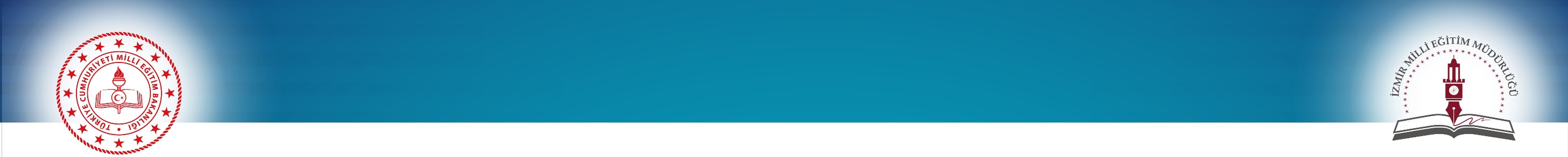 BEKLENEN ÇIKTILR
Mesleki profilleri ile bağlantılı geliştirilmiş yeterlilikler (öğretme, öğretim, gençlik çalışması vb.),
 Ülkeler arasında eğitim, öğretim veya gençlik konusundaki uygulamaların, politikaların ve sistemlerin daha kapsamlı şekilde anlaşılması, 
Eğitim kurumlarının modernizasyonu ve uluslararası açılımının getirdiği değişikliklerin yapılması için kapasite artırımı,
Öğrenciler, stajyerler, çıraklar ve okul öğrencileri, yetişkin öğreniciler, gençler ve gönüllülerin lehine yaptıkları çalışmaların kalitesinin artırılması, 
 Sosyal, dilsel ve kültürel çeşitliliğin öneminin daha iyi anlaşılması,
 Dezavantajlı kişilerin ihtiyaçlarına cevap verebilme kapasitesinin artırılması,
 Öğrenicilere yönelik hareketlilik faaliyetlerine daha fazla destek ve teşvik verilmesi,
Yabancı dil yeterliliklerinin geliştirilmesi,
 Günlük çalışmalarında daha fazla motivasyon ve tatmin
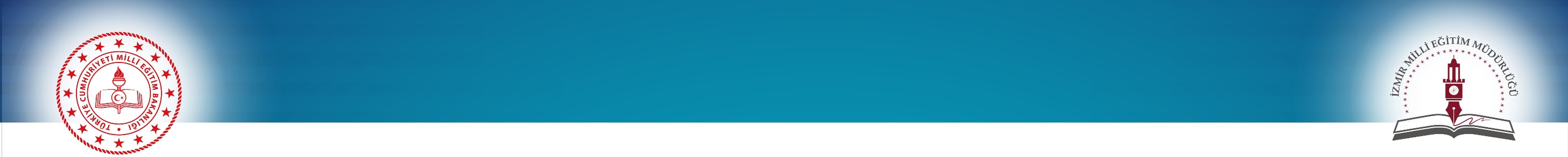 UA Proje başvuruları Nasıl Yapılır?
Erasmus+ Programının Ülke Merkezli projelerine başvuru yapmak isteyenlerin Organizasyon Kimliğine (Organisation ID, OID) sahip olması gerekmektedir.
 
Kurumunuza ait bir OID  mevcut değilse Organisation Registration system for Erasmus+ and European Solidarity Corps sayfasında yer alan “Register my organisation” sekmesinden kayıt yapmanız gerekmektedir. Sisteme EU Login kullanıcı bilgisi ile giriş yapılması gerekmektedir. 
 
Kurumunuz adına kayıt yapılırken aşağıdaki hususlara dikkat edilmelidir:

İlgili sisteme güncel bilgiler ile kayıt olunmalıdır.
OID, Erasmus+ programının tüm ülke merkezli proje başvurularında kullanılmak üzere bir kere alınmalıdır.
OID için kayıt oluştururken kaydı gerçekleştiren kişiye özgü kullanıcı adı ve şifreler yerine, her zaman hatırlanabilecek kullanıcı adı ve şifre tercih edilmelidir. Bu bilgiler sonraki dönem başvurularında da kullanılmak üzere ilgili kişilerin erişimine olanak sağlayacak şekilde muhafaza edilmelidir. (Authorised Users ekranında birden fazla kişi de yetkilendirilebilmektedir.)
Kayıt formundaki tüm bilgiler girildikten ve kayıt gerçekleştirildikten sonra sistem OID’yi otomatik üretir.
[Speaker Notes: Gh]
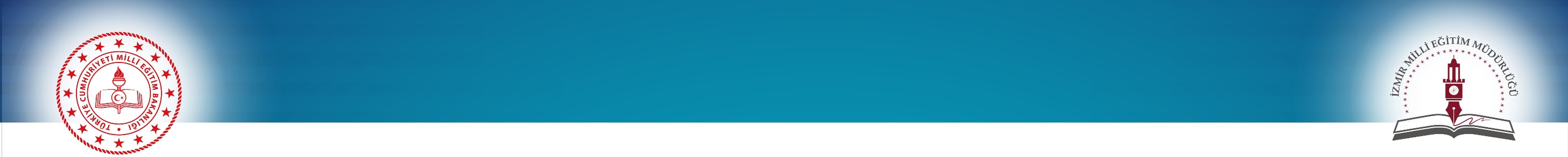 UA Proje başvuruları Nasıl Yapılır?
OID, "E" harfi ile başlayan ve 8 rakamla devam eden bir numaradır (Örneğin: E12345678).
Kurumunuzun yasal statüsünü gösteren Tüzel Kişilik Formu da sisteme yüklenmiş olmalıdır. Bağlantı adresi verilen sayfada yer alan tüzel kişilik formlarından kurum/kuruluşunuzun yasal statüsüne uygun olanı indirip ORS’ye yükleyiniz: https://ec.europa.eu/info/publications/legal-entities_en
OID kayıt süreci ile ilgili detaylı bilgilere Avrupa Komisyonu tarafından hazırlanan Organisation Registration system for Erasmus+ and European Solidarity Corps sayfasından ulaşılabilir.
 
* Daha önce Erasmus+ Programına başvuruda bulunan ve PIC koduna sahip olanlara otomatik olarak OID atanmıştır. Atanmış olan OID, Organisation Registration system for Erasmus+ and European Solidarity Corps sayfasındaki “Search” alanına kurum/kuruluş adı veya “arama kriterlerini genişlet” butonu tıklanarak PIC kodu, vergi numarası vb. bilgiler girilerek öğrenilir. Önceki dönemlerde birden fazla PIC kodu almış olanlar, başvuru yapılacak programdan sorumlu birimle iletişime geçmelidir.
 
* EU Login hesabı olmayanlar “Create an account” sekmesini tıklayarak öncelikle bir EU Login hesabı edinir ve daha sonra sisteme giriş yapar. Bu kullanıcı hesabı bireysel kayıttır ancak kurumsal adresle bir EU Login hesabı oluşturulması ve Organizasyon Kimliği için kurumsal EU Login hesabının kullanılması tavsiye edilir.
[Speaker Notes: Gh]
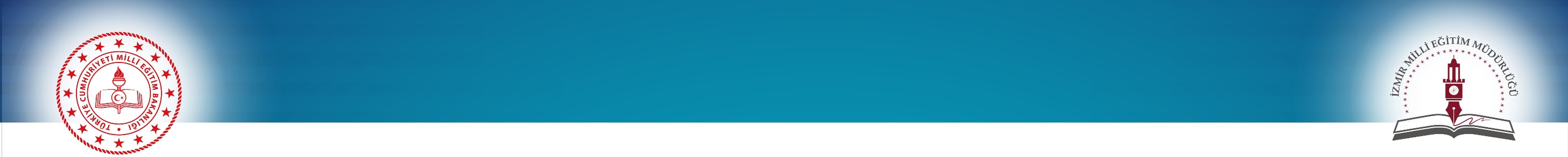 Erasmus Akreditasyonu Nedir?
Erasmus Akreditasyonu, Okul Eğitimi, Yetişkin Eğitimi ve Mesleki Eğitim alanlarında sınır ötesi değişim ve işbirliği yapmak isteyen kurum/kuruluşlar için bir araçtır. Erasmus Akreditasyonunun genel hedefi; Avrupa öğretim ve öğrenim boyutunun güçlendirilmesi amacıyla içerme, çeşitlilik, hoşgörü̈ ve demokratik katılım değerlerinin teşvik edilmesi ile Avrupa mirası ve çeşitlilikteki zenginlik hakkında bilgi edinmek ve Avrupa genelinde profesyonel ağlarının geliştirilmesini desteklemektir. 

Erasmus+ Akredite Kurumu olarak İzmir İl Milli Eğitim Müdürlüğü, Türkiye Ulusal Ajansı tarafından finanse edilen Ana Eylem 1 fırsatlarına daha basitleştirilmiş erişim elde edecektir. İlgili alanda basitleştirilmiş yıllık finansman çağrılarına, akredite projeler sunacaktır. Bu projeler, İzmir İl Milli Eğitim Müdürlüğü uhdesinde bulunan okul ve kurumlarımızın İzmir Uluslararasılaşma Stratejik Planı hedef ve stratejilerine katkı sağlayacak hareketlilik başvuruları yapmalarına fırsat sağlamaktadır.
[Speaker Notes: Gh]
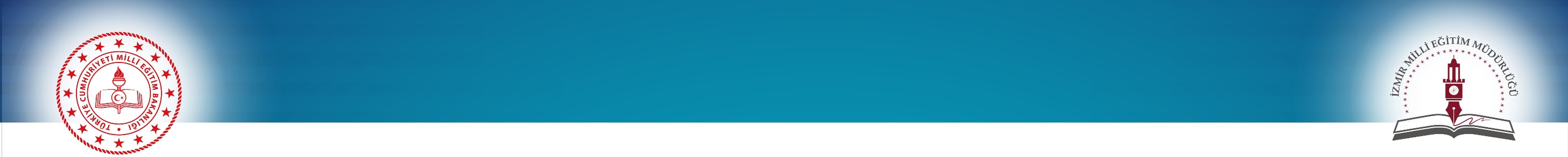 İzmir İl Milli Eğitim Müdürlüğü Erasmus Akreditasyonuna Okul / Kurumlar Nasıl Dahil
Olabilir?
İzmir İl Milli Eğitim Müdürlüğü Erasmus Akreditasyonu kapsamında bu fırsatlardan yararlanmak isteyen okul ve kurumlarımız, Avrupa Komisyonu tarafından yayınlanan Erasmus+ Program Rehberi’nde yayınlanan usul / esasları ve İzmir MEM Erasmus+ Akreditasyon Programı 2021 Çağrı Dönemi Başvuru Rehberini esas alarak İzmir Milli Eğitim Müdürlüğü hareketlilik başvurularını sunabilirler. İzmir MEM tarafından yapılacak uzman değerlendirmesi sonucunda başarılı bulunan okullar, Konsorsiyum üyesi olarak sundukları başvuruların içeriğine göre personel ve öğrenci hareketlilik fırsatlarından yararlanabilirler.
[Speaker Notes: Gh]
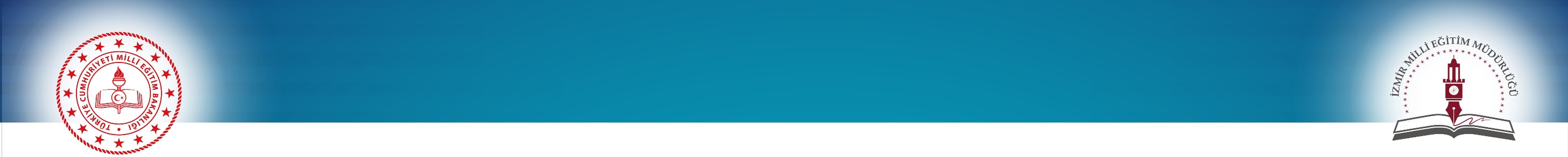 OKULLAR İÇİN ERASMUS + FIRSATLARI
Akreditasyon kapsamında Erasmus+:Akredite olmayan ve/ya kısa dönem proje başvurusu yapmadan da Erasmus+ hareketlilik fırsatlarından yararlanmak isteyenler, Akredite olmuş kurumlarla irtibata geçerek hareketlilik konsorsiyumlarına dahil olabilirler ya da Program Ülkelerinden gelecek katılımcılara ev sahipliği yapabilirler. 

 Akreditasyonu olmayan, kısıtlı kurumsal kapasite ile personel kaynağına sahip kurum/kuruluşlar Programa dahil olabilmek için akredite olmuş bir kurum/kuruluş tarafından kurulacak bir konsorsiyumun yapısına katılabilirler. Bir konsorsiyumun yapısına katılmak için ayrıca başvuru yapılmasına gerek yoktur. Bunun için kurum/kuruluşların konsorsiyum koordinatörüyle mutabakata varması gerekmektedir.
[Speaker Notes: Gh]
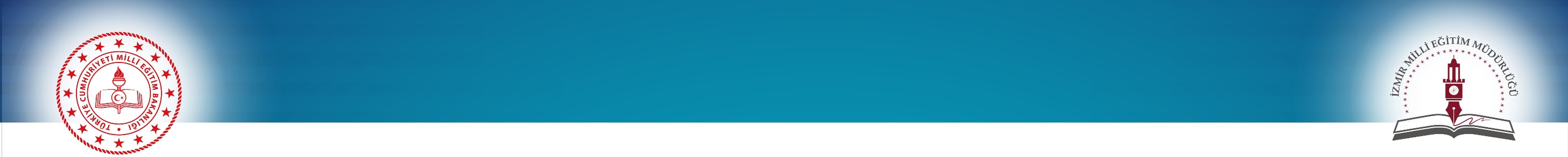 AKREDİTASYON KAPASİTE PLANLAMASI
*İl MEM’in Erasmus Planında belirtilen rakamlar, UA ve İl MEM tarafından yükseltilebilecektir. Bu değişiklik, Akreditasyonun esnekliği ilkesi kapsamında gerçekleştirilebilecektir.
[Speaker Notes: Gh]
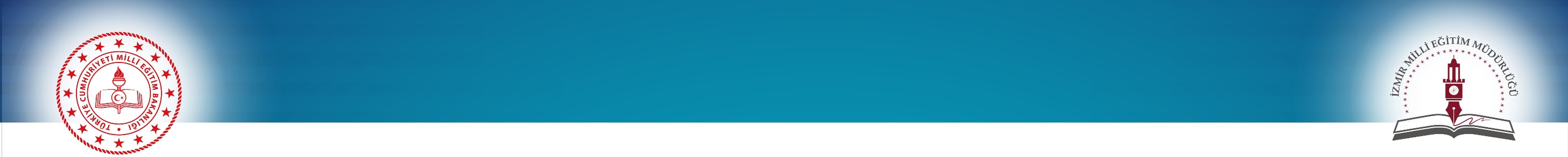 KURUM TÜRLERİNE GÖRE ÖNCELİKLİ HAREKETLİLİK FAALİYET TEMALARI
PROJE OKULLARI

Öğrenicilerine 21.yy becerilerini uygulamalarla kazandırmak, projelerle iş birlikçi, yaratıcılıklarını ön plana çıkaran inovatif ürün odaklı çalışmalar üretmelerini sağlamak,

 Kurumlarının eğitim öğretim kapasitelerinin kalitelerini artırma ihtiyaçlarına yönelik belirlenen öncelikli olarak; işbaşı gözlem faaliyetleriyle iyi uygulamaları yerinde görmek, öğretmenlik görevlendirilmesi ve yapılandırılmış kurslar, katılımcıların mesleki gelişimlerine önemli katkı sağlayacaktır.

 Konular: Öğretimde Yenilikçi Yaklaşımlar, STEAM, Entegre Müfredat, Yapay Zeka, Küresel Beceriler, Yaratım Tasarım Atölyeleri, Okulunuzu Nasıl Daha Dijital Hale Getirebilirsiniz?
[Speaker Notes: Gh]
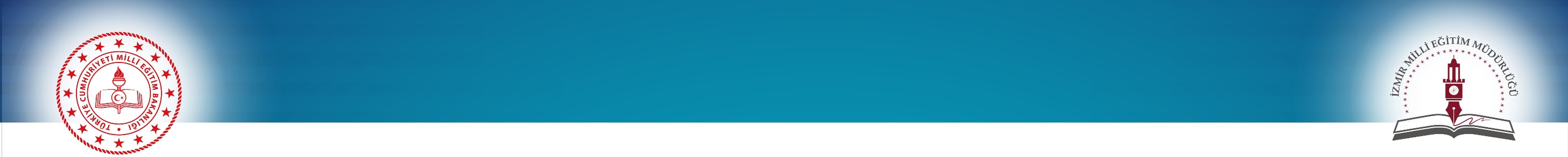 KURUM TÜRLERİNE GÖRE ÖNCELİKLİ HAREKETLİLİK FAALİYET TEMALARI
BİLSEM öğretmenlerinin bireyselleştirilmiş, zenginleştirilmiş eğitim prog ve yenilikçi metotlar konusunda eğitim ihtiyaçları nedeniyle;
Yaratım Atölyeleri 
STEAM,
Robotik,
 Kodlama,
 Entegre Müfredat
Yenilikçi Zenginleştirilmiş Bireysel Eğitim Planları (ZEP)
Öğretmenler ve Öğrencileri için Girişimcilik Araçları ve Yeterlilikler
Benchmarking 

Öncelikli olarak; işbaşı gözlem faaliyetleri  ve öğrenici hareketlilikleri ile iyi uygulamaları yerinde görmek, öğretmenlik görevlendirilmesi  ve yapılandırılmış kurslar katılımcıların mesleki gelişimlerine önemli katkı sağlayacaktır.
[Speaker Notes: Gh]
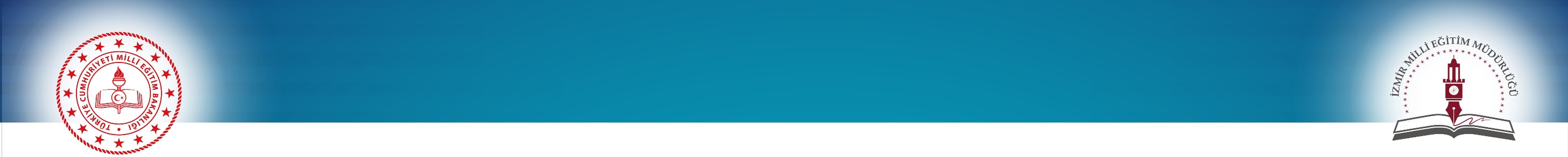 KURUM TÜRLERİNE GÖRE ÖNCELİKLİ HAREKETLİLİK FAALİYET TEMALARI
OKUL ÖNCESİ:

Orman Okulları Çevre Eğitimi" 
 "Montessori, Waldorf, Reggio Emilia vb. yenilikçi yaklaşımlar


-ÖZEL EĞİTİM:
Kapsayıcı Sınıf Uygulamaları
Yenilikçi Bireysel Eğitim Planları
Öğrenicilerine doğal yaşamı ve dünyayı öğretirken sosyal, duygusal, ruhsal açıdan gelişmelerine yardımcı olacak yaklaşımlar.

*Öncelikli olarak; işbaşı gözlem faaliyetleri  ve öğrenici hareketlilikleri ile iyi uygulamaları yerinde görmek, öğretmenlik görevlendirilmesi  ve yapılandırılmış kurslar katılımcıların mesleki gelişimlerine önemli katkı sağlayacaktır.
[Speaker Notes: Gh]
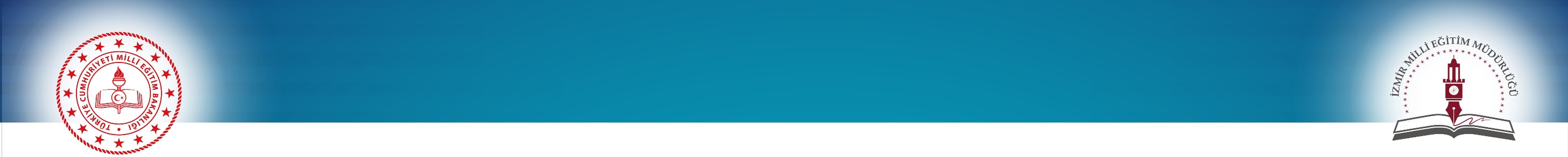 KURUM TÜRLERİNE GÖRE ÖNCELİKLİ HAREKETLİLİK FAALİYET TEMALARI
E-TWINNING OKULLARI

Personel ve öğrenici hareketlilikleriyle;

Yenilikçi yöntemler ve yaklaşımlar
Makerspace,
Gamification,
Flipped Classrooms,
Kodlama,
Robotik, 
STEAM
Dijital okuryazarlık 



*Öncelikli faaliyetler:  öğrenici grup hareketlilikleri, işbaşı gözlem faaliyetleri ile iyi uygulamaları yerinde görme ve Öğretme - Görevlendirilmesi.
[Speaker Notes: Gh]
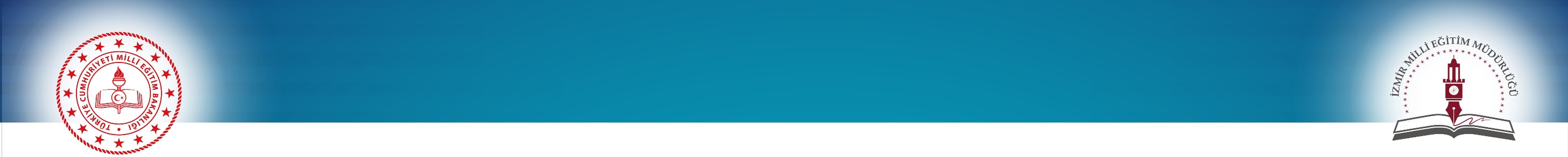 KURUM TÜRLERİNE GÖRE ÖNCELİKLİ HAREKETLİLİK FAALİYET TEMALARI
İLK-ORTAOKULLAR:

Engelliler, Dezavantajlı, göçmen ve mültecilerin sayıca fazla olan kurumlarda;

Gelişmiş İletişim ve sosyal beceriler,
Kapsayıcı eğitim,
Geliştirilmiş pedagojik araçlar ve yöntemler, 
Heterojen sınıflarla çalışma teknikleri 
"Kapsayıcı Eğitim",
Sınıfta Dahil Etme, Çeşitlilik
Okullarda Olumlu Zihniyet ve Refah
Göçmen ve mülteci çocukların demokratik değerlere dayalı temel eğitime dahil edilmesi

*Öncelikli faaliyetler:  öğrenici grup hareketlilikleri, işbaşı gözlem faaliyetleri ile iyi uygulamaları yerinde görme ve Öğretme - Görevlendirilmesi.
[Speaker Notes: Gh]
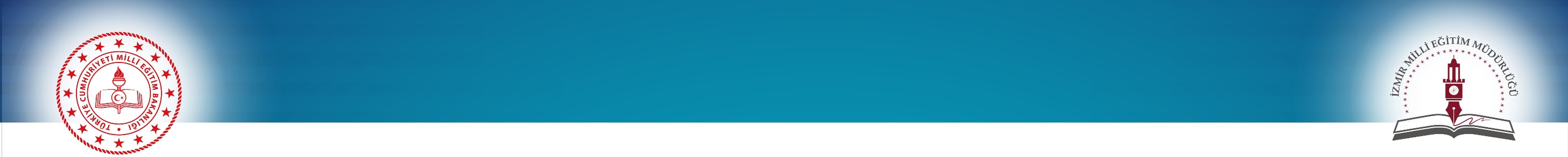 OKUL VE KURUMLAR İÇİN BAŞVURU USULLERİ
İzmir İl Milli Eğitim Müdürlüğüne yapılacak başvurularda kurumlar aşağıdaki belgeleri sunmaları gerekmektedir:
Başvuru formu
Ortaklık Yetki Belgesi  
Kurs  haricindeki tüm hareketlilikler için ortak kurum ve kuruluşlardan davet mektubu eklemelidir.
[Speaker Notes: Gh]
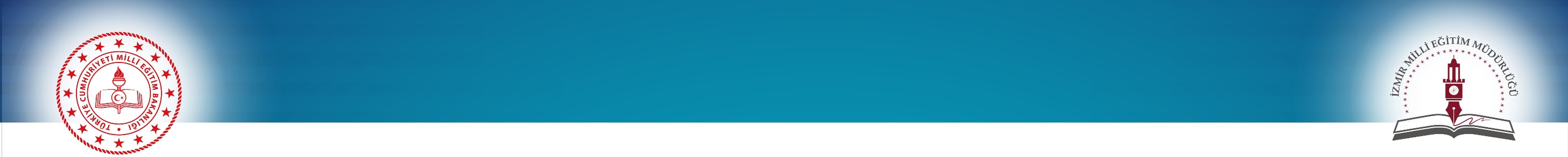 Erasmus + Kalite Standartları
!
Erasmus + 122, KA 210 ve Okul Eğitimi Akredistasyon Konsorsiyum projeleri uygulamalarının her aşamasında ‘Erasmus+ Kalite Standartları*’na uyulması gerekmektedir. 
*https://ec.europa.eu/programmes/erasmus-plus/resources/documents/erasmus-quality-standards-mobility-projects-vet-adults-schools_en
[Speaker Notes: Gh]
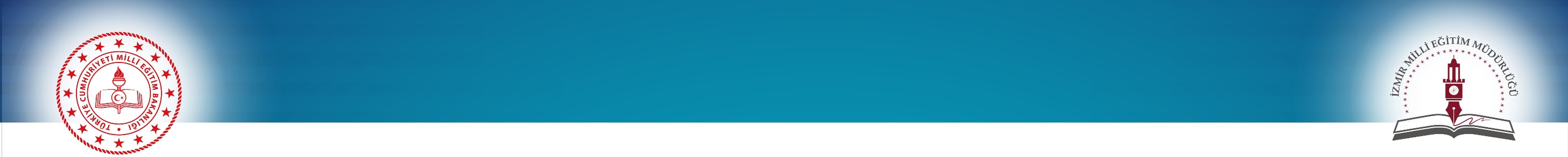 Dil Yeterliliği
Her  katılımcı iletişim kurabilecek ölçüde yabancı dil yeterliliğine sahip olmalıdır.
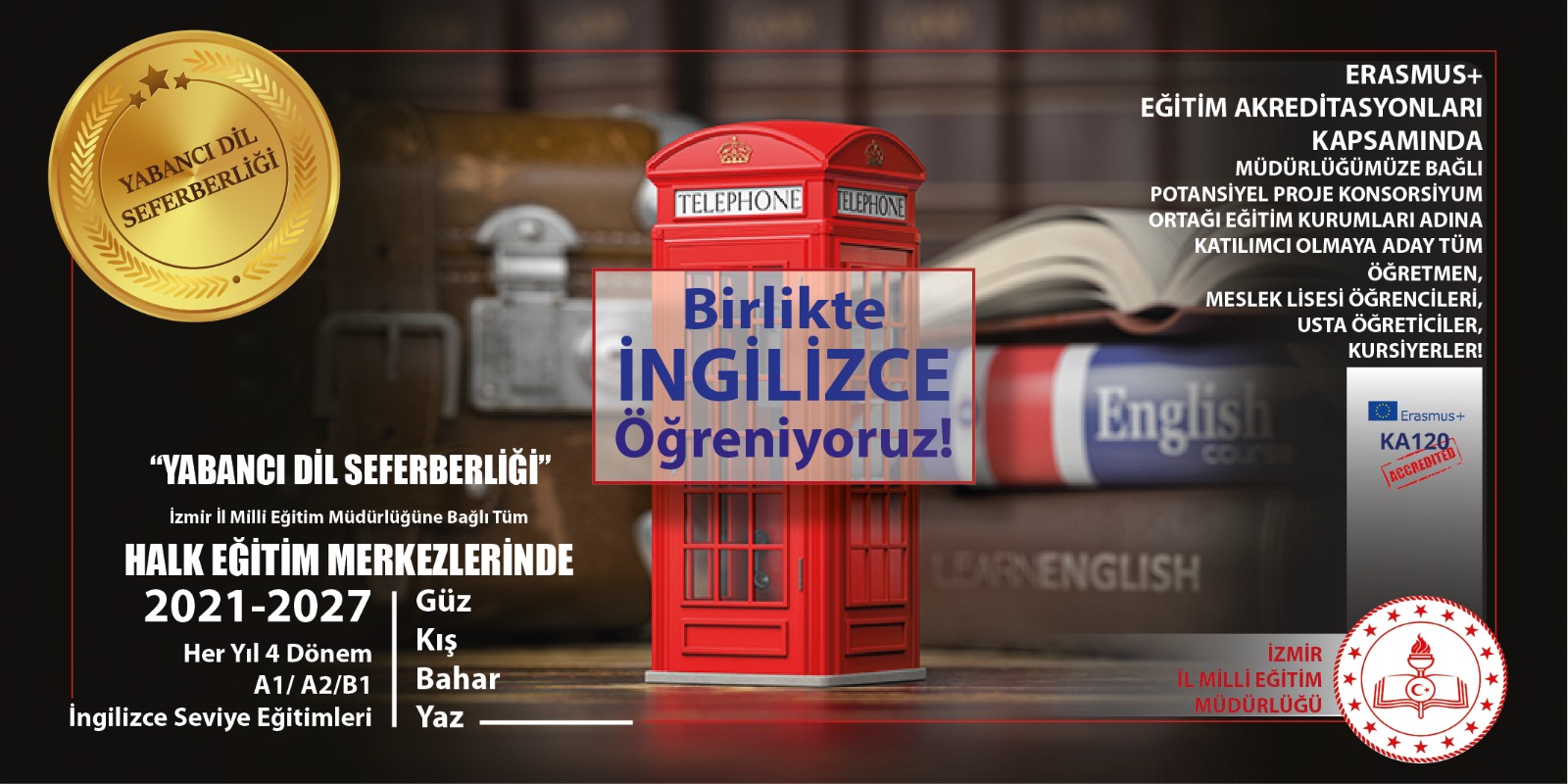 [Speaker Notes: Gh]
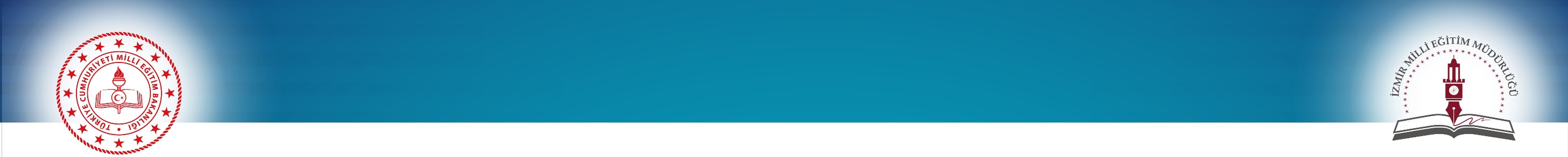 Başvuruların Değerlendirilmesi ve Seçimi
Okul ve kurumlardan gelen her başvuru, aynı ilçeden olmayan en az iki farklı değerlendirici tarafından, İl MEM Uluslararasılaşma Strateji hedefleri çerçevesinde, İl Erasmus Akreditasyon Yürütme Kurulu’nun belirlediği temalar ve öncelikler kapsamında değerlendirilecektir. 

Başvuruların kalitesi aşağıdaki kriterlere ve ağırlıklara göre  100 üzerinden puan verilerek değerlendirilecektir. 
Başvuruların başarılı olabilmesi toplam 100 puandan en az 70 puan ve üç kriter kategorisinin her birindeki ilgili azami puanın en az yarısı kadar puan almalıdır.

Bu puana, kurumların aldığı ek puanlar eklenerek kurumların nihai puanı hesaplanacaktır. Kurumların Puan sıralaması yapılarak o yıl için planlanmış hareketlilik kotası kadar kurum, Katılımcı Kurum olarak belirlenecektir.
[Speaker Notes: Gh]
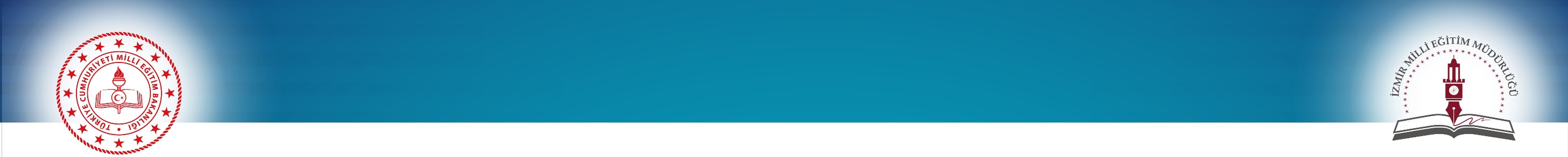 Öncelik Kriterleri:  + Puan Alacak Kurumlar
Henüz AB proje deneyimleri olmayan kurumlarımızı :    10 Puan
Okul türü BİLSEM , Proje Okulu veya Özel Eğitim  kurumları ise :    10 Puan
Dezavantajlı Okullar (Okulun kırsal bölge ve daha az gelişmiş bölgede olması)
Okul Hizmet Alanı 5 ise :10 Puan
Okul Hizmet Alanı 4 ise :8 Puan
Okul Hizmet Alanı 3 ise : 5 Puan
Okulda yer alan mülteci ve dil sorunu yaşayan  öğrenci sayısının okul mevcudunun % 5 den az olan  kurumlar: 5 Puan
Okulda yer alan mülteci ve dil sorunu yaşayan  öğrenci sayısının okul mevcudunun % 5 den fazlası olan  kurumlar: 10 PuanOkul olarak daha önce AB projelerine başvuru yapıp hibe alamadığınız proje oldu ise: 5 Puan
Okulunuz bir e-tTwinning okulu ise: 10 puan
Okulunuzun e-Twinning ulusal ve/veya Avrupa kalite etiketi var ise: 8 Puan
Okulunuzda aktif yürütülen e-Twinning projesi var ise: 5 Puan
[Speaker Notes: Gh]
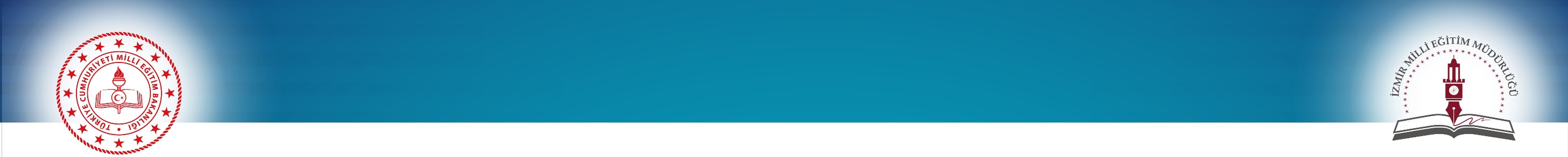 Başvuruların Değerlendirilmesi ve Seçimi
[Speaker Notes: Gh]
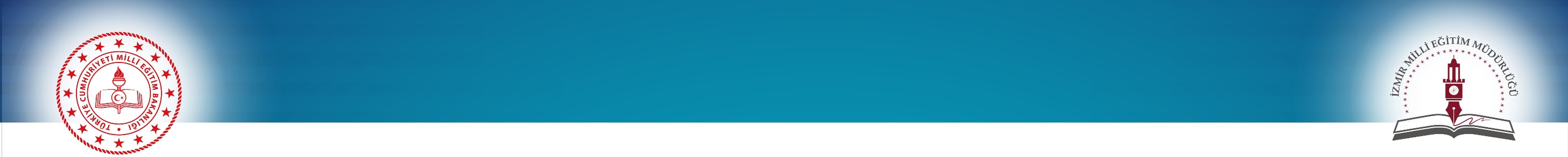 Başvuruların Değerlendirilmesi ve Seçimi
Okul ve kurumlardan gelen her başvuru, aynı ilçeden olmayan en az iki farklı değerlendirici tarafından, İl MEM Uluslararasılaşma Strateji hedefleri çerçevesinde, İl Erasmus Akreditasyon Yürütme Kurulu’nun belirlediği temalar ve öncelikler kapsamında değerlendirilecektir. 

Başvuruların kalitesi aşağıdaki kriterlere ve ağırlıklara göre  100 üzerinden puan verilerek değerlendirilecektir. 
Başvuruların başarılı olabilmesi toplam 100 puandan en az 70 puan ve üç kriter kategorisinin her birindeki ilgili azami puanın en az yarısı kadar puan almalıdır.

Bu puana, kurumların aldığı ek puanlar eklenerek kurumların nihai puanı hesaplanacaktır. Kurumların Puan sıralaması yapılarak o yıl için planlanmış hareketlilik kotası kadar kurum, Katılımcı Kurum olarak belirlenecektir.
[Speaker Notes: Gh]
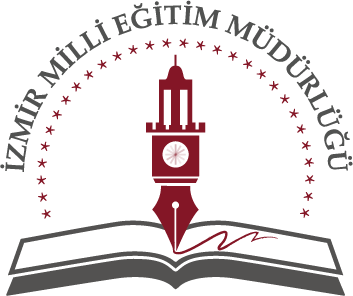 Avrupa Birliği Okul Eğitimi Koordinatörlüğü
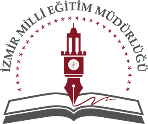 İZMİR İL MİLLİ EĞİTİM MÜDÜRLÜĞÜ